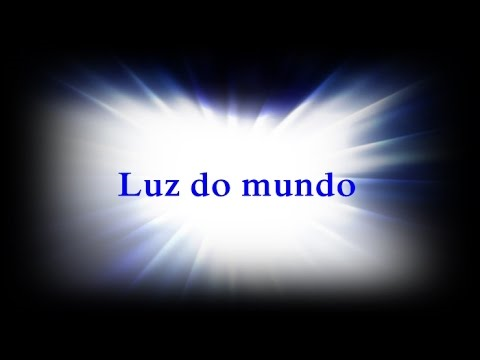 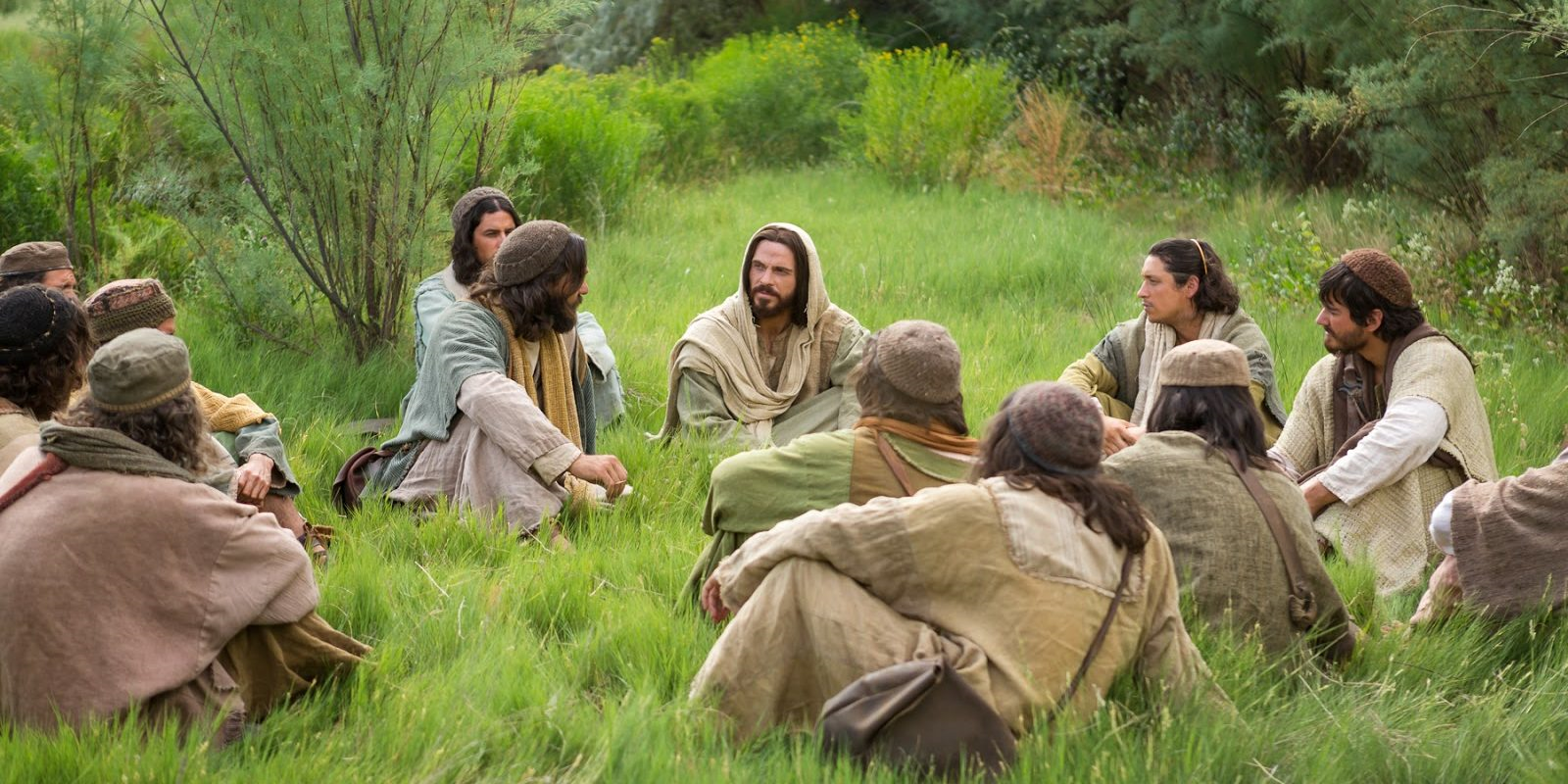 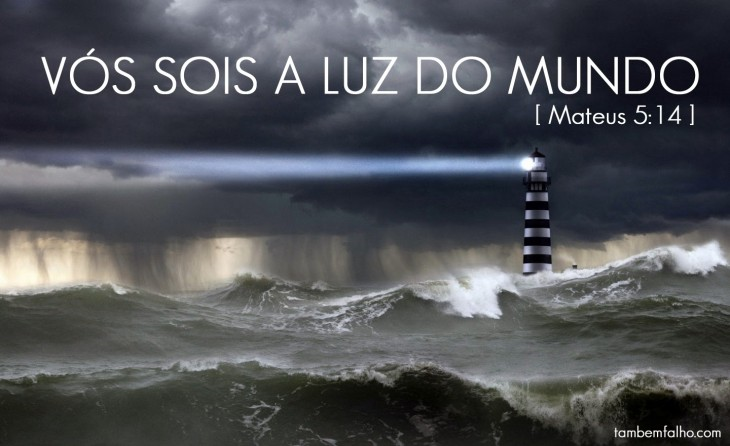 Implicação Negativa
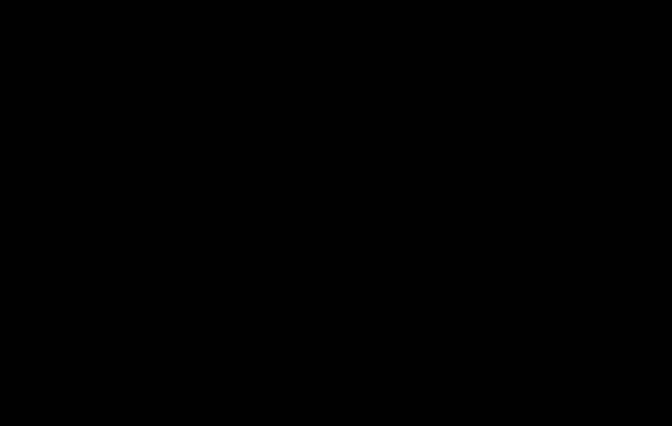 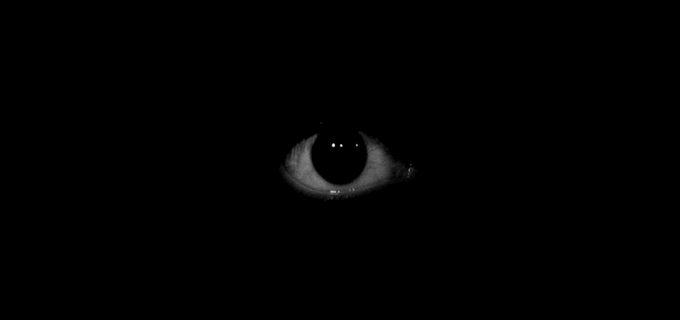 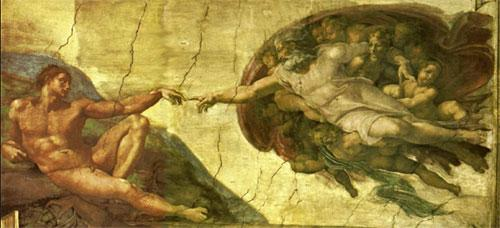 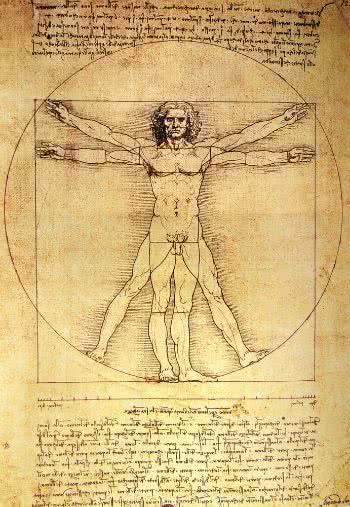 Renascença
Séculos XV e XVI
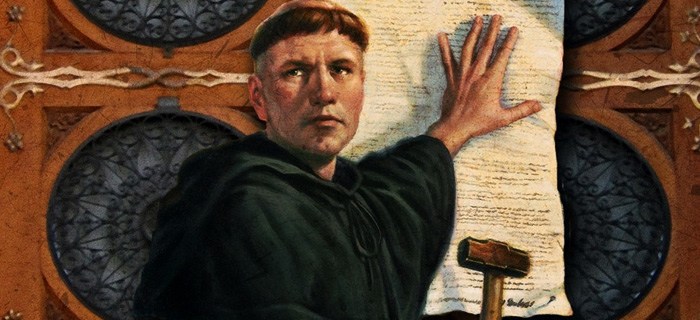 1517 – Reforma Protestante
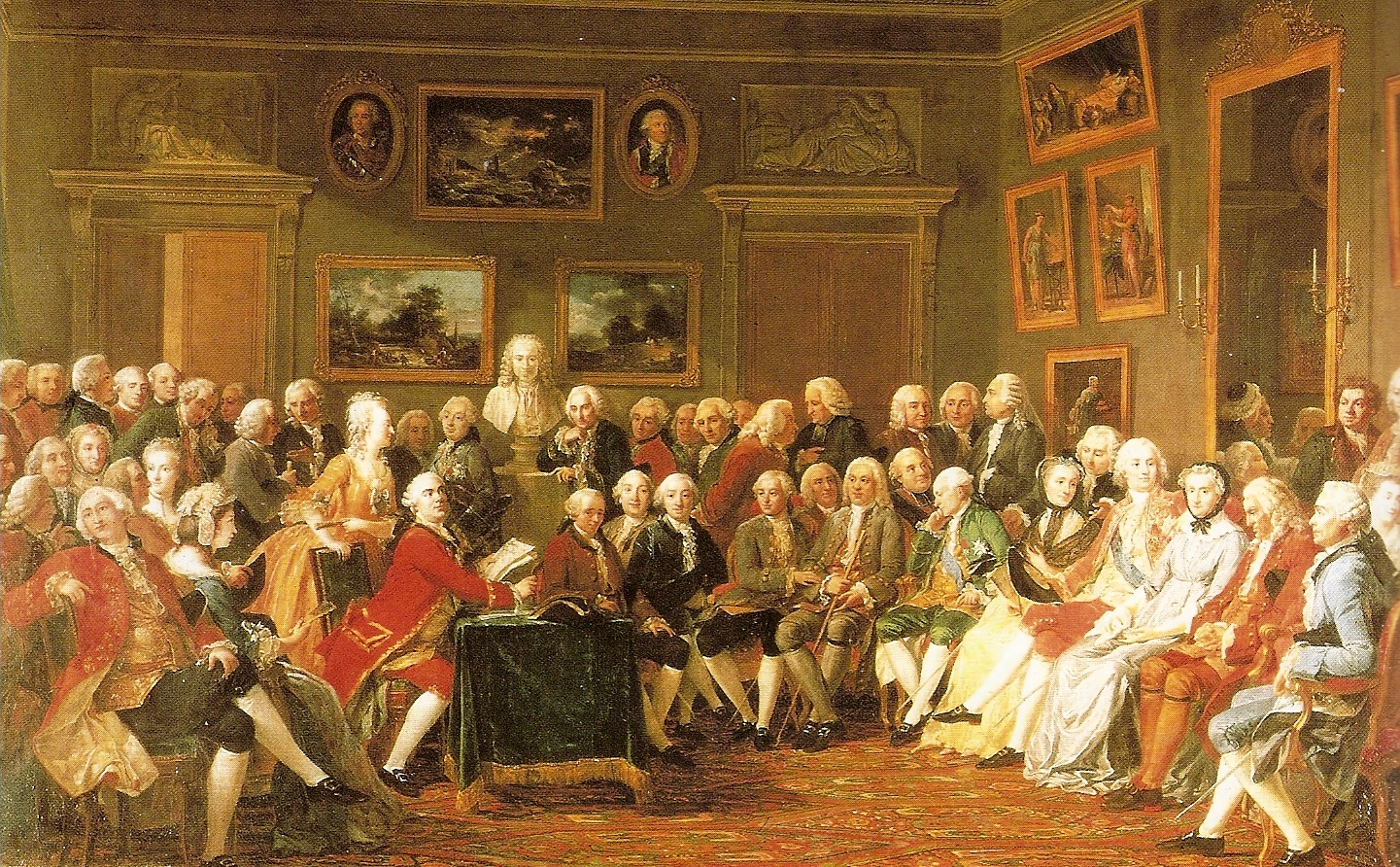 Iluminismo
XVIII - Século das Luzes
Idade Moderna
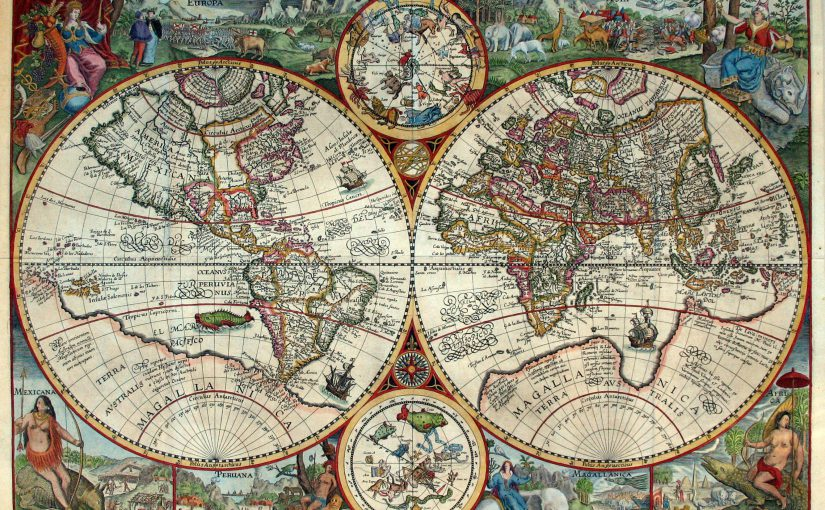 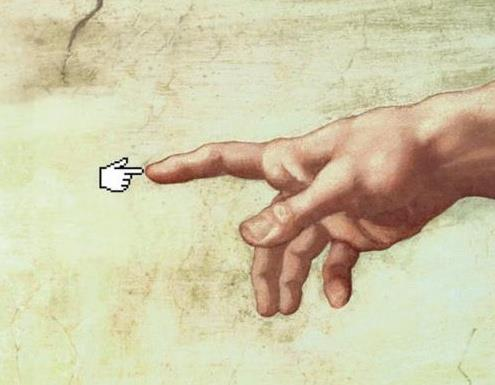 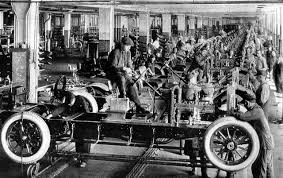 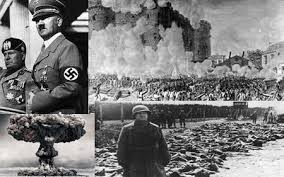 Idade Contemporânea
Séculos XVIII até XXI
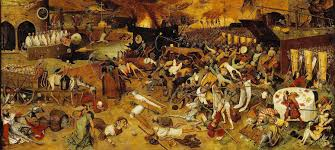 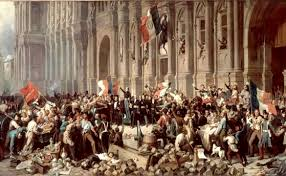 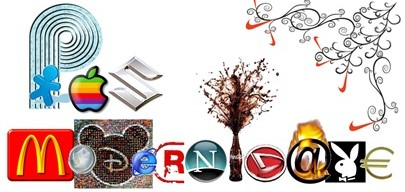 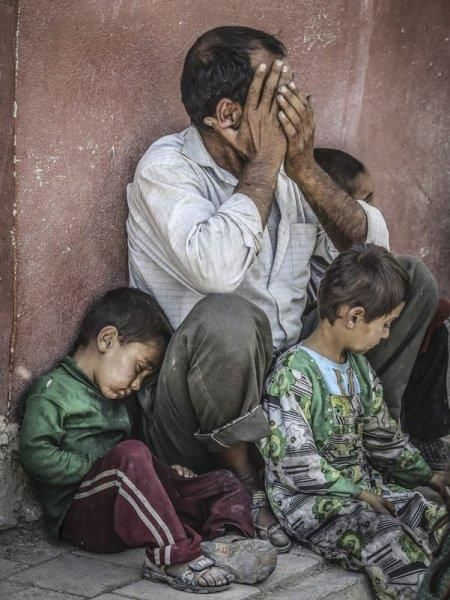 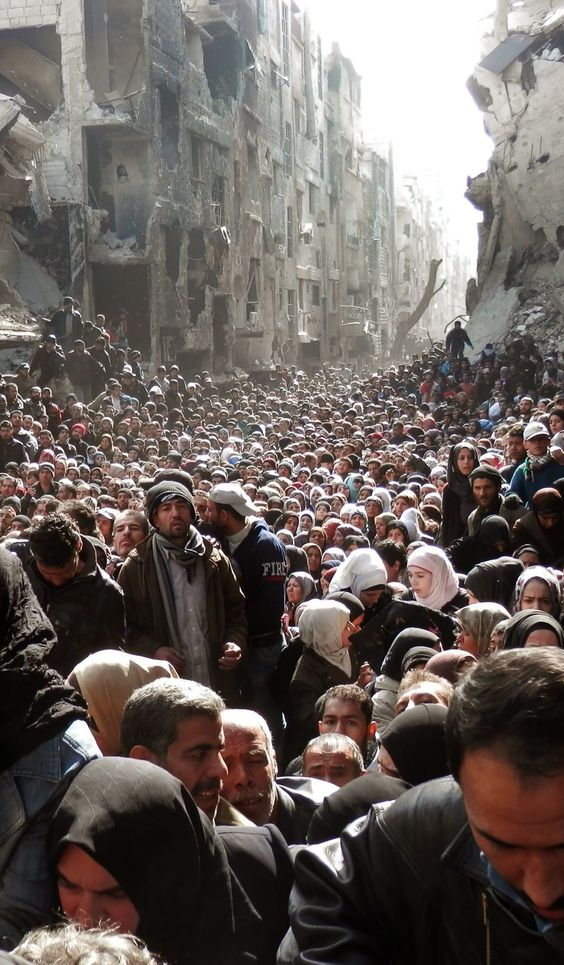 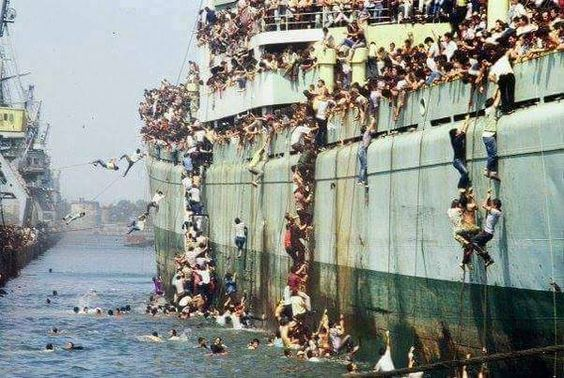 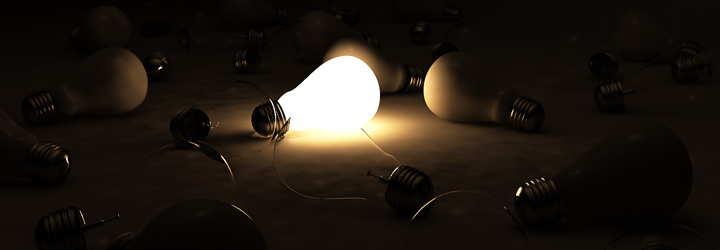 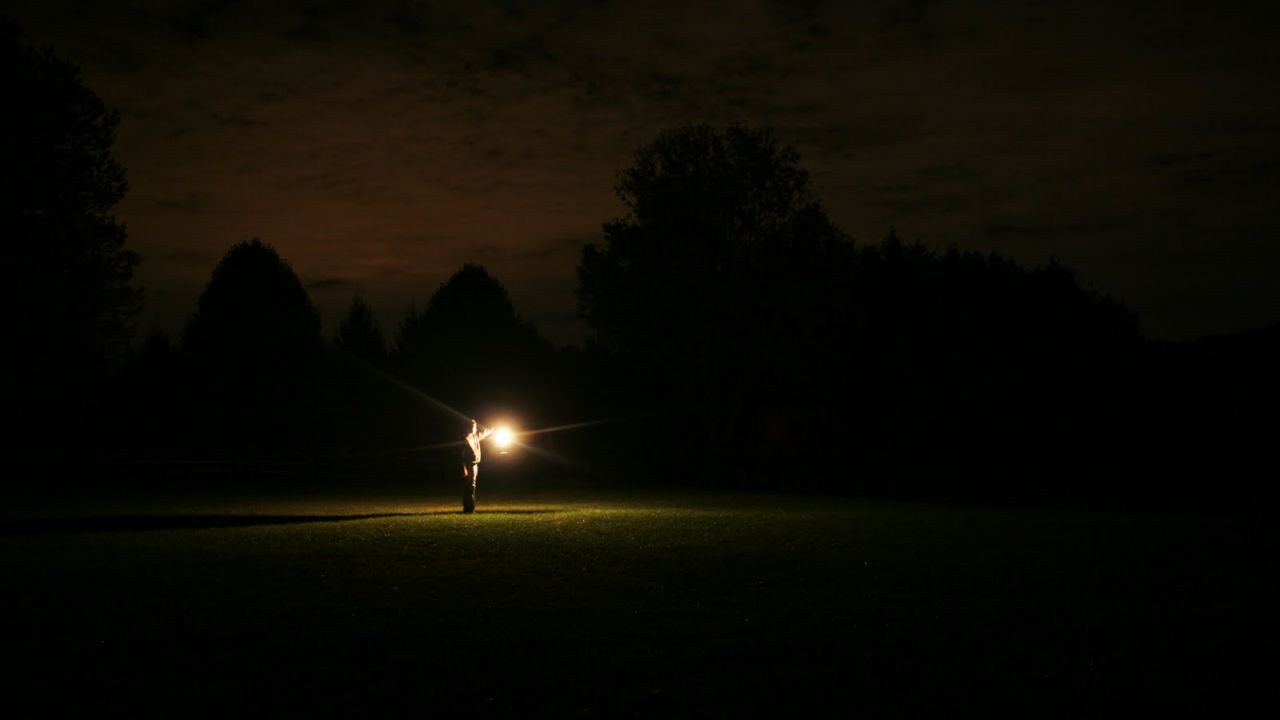 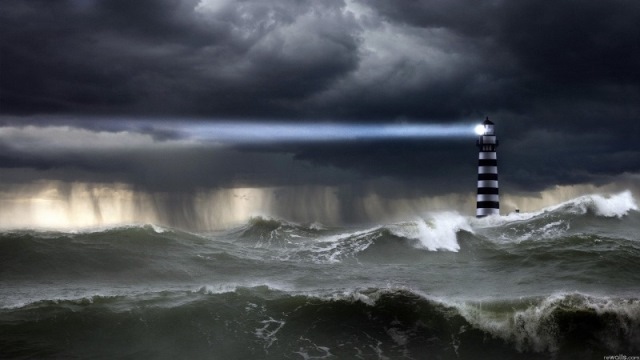 DISSE JESUS:
“VÓS...”
Implicação Positiva
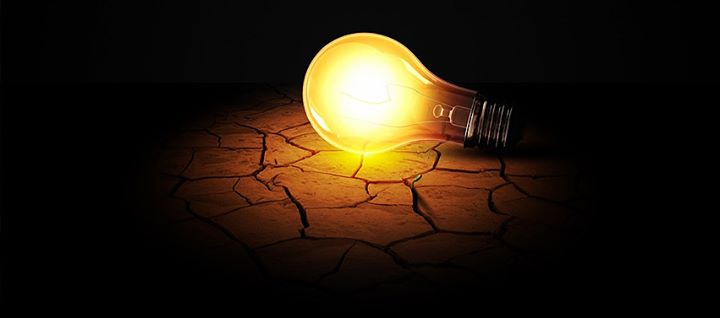 Visto que, na sabedoria de Deus, o mundo não o conheceu por meio da sabedoria humana, agradou a Deus salvar aqueles que creem por meio da loucura da pregação.

1 Coríntios 1: 21
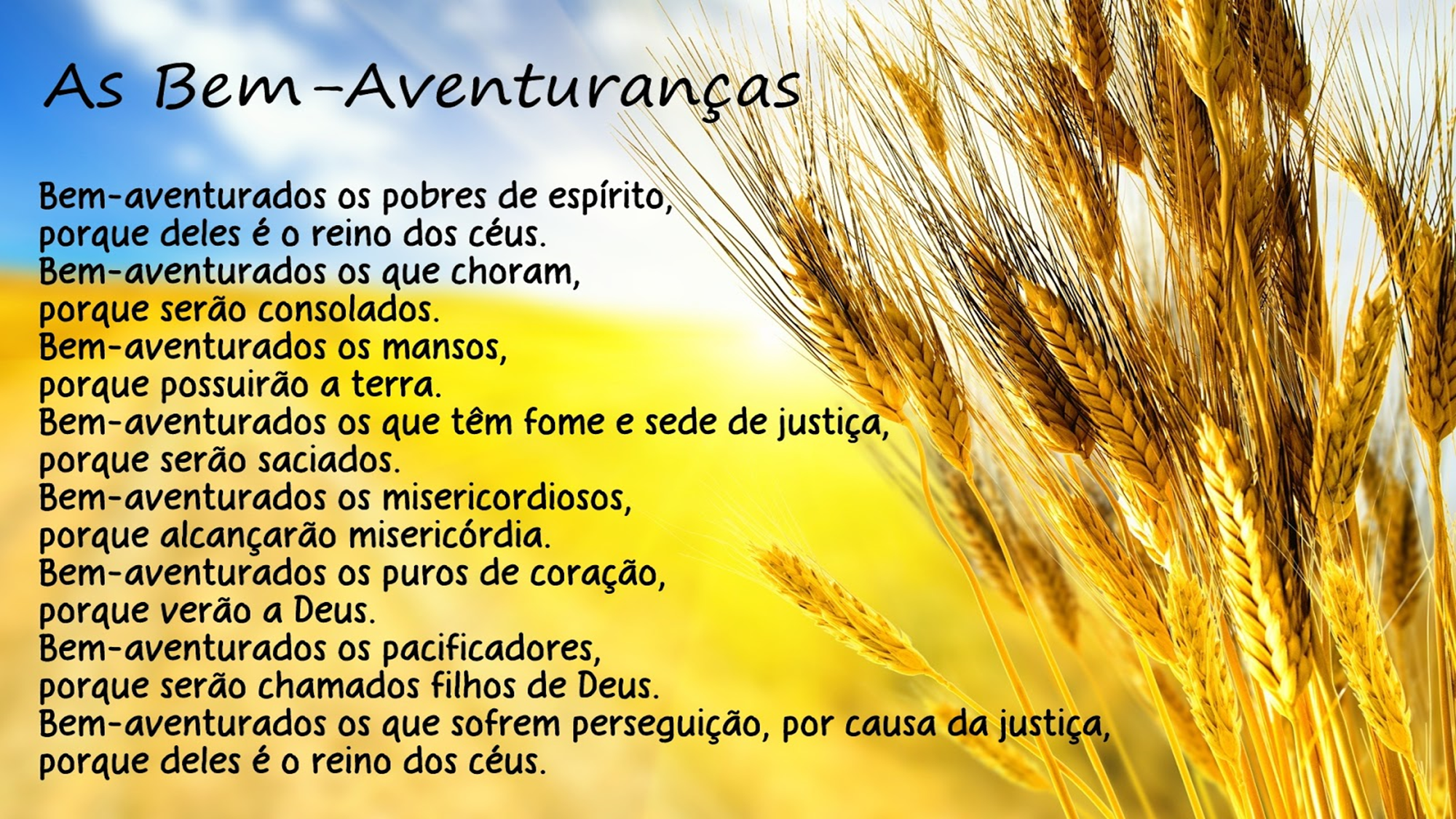 SOMOS
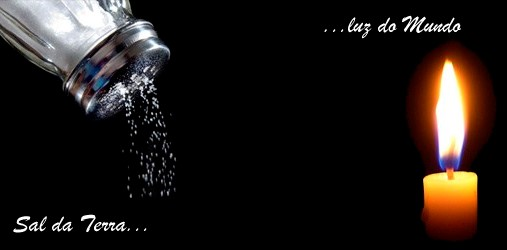 DEVEMOS SER
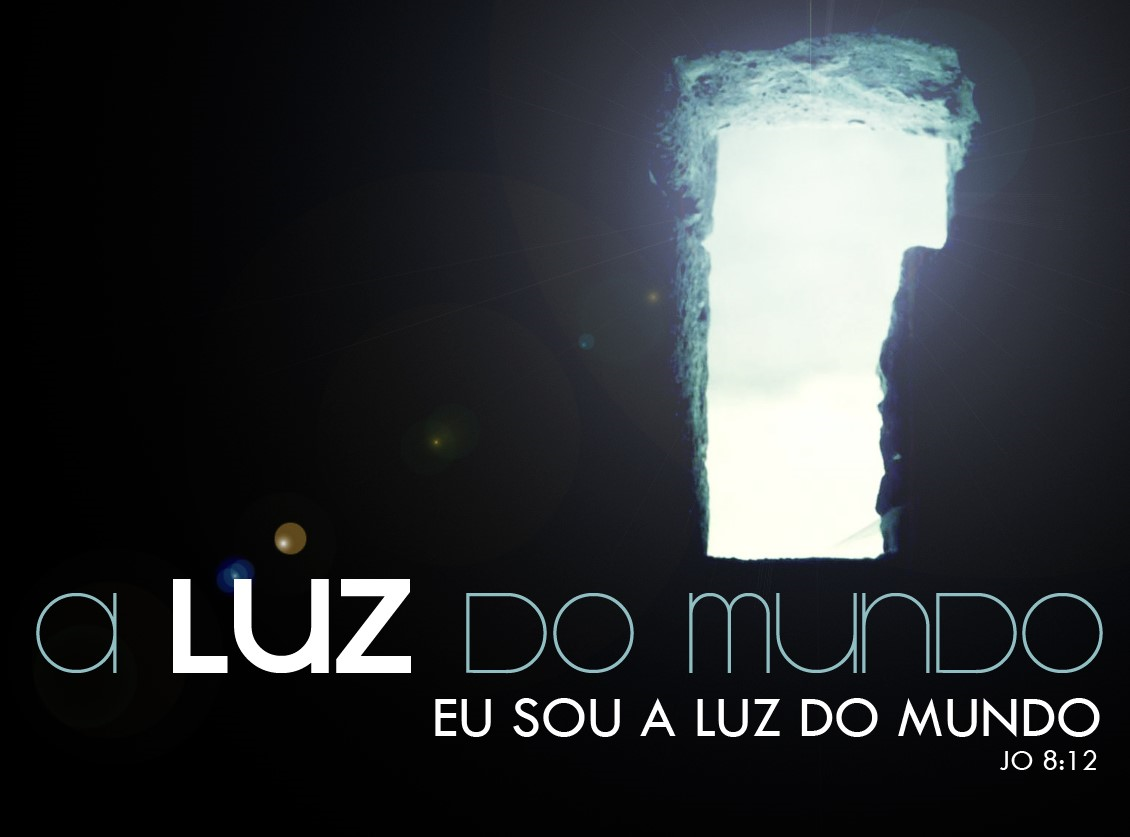 Vós sois
João 8: 12a
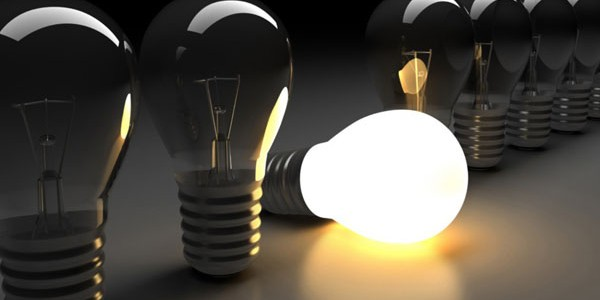 “...quem me segue não andará em trevas, mas terá a luz da vida.



João 8: 12b
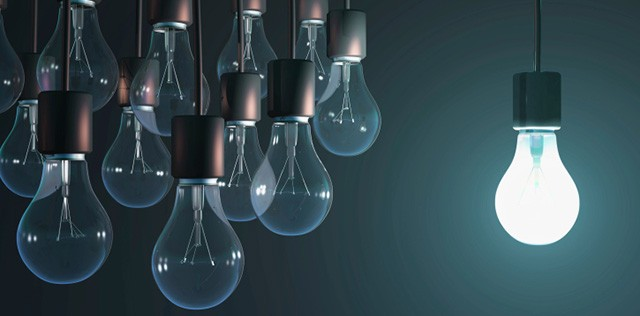 Porque noutro tempo éreis trevas, mas agora sois luz no Senhor; andai como filhos da luz.


Efésios 5: 8
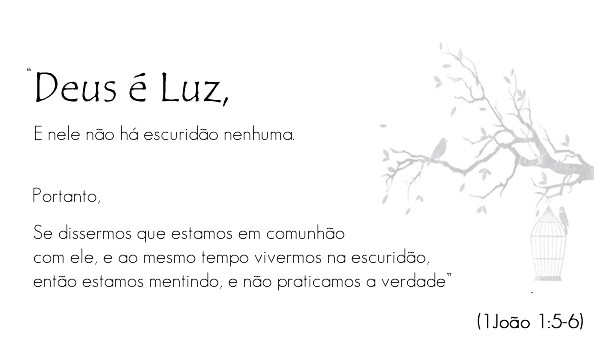 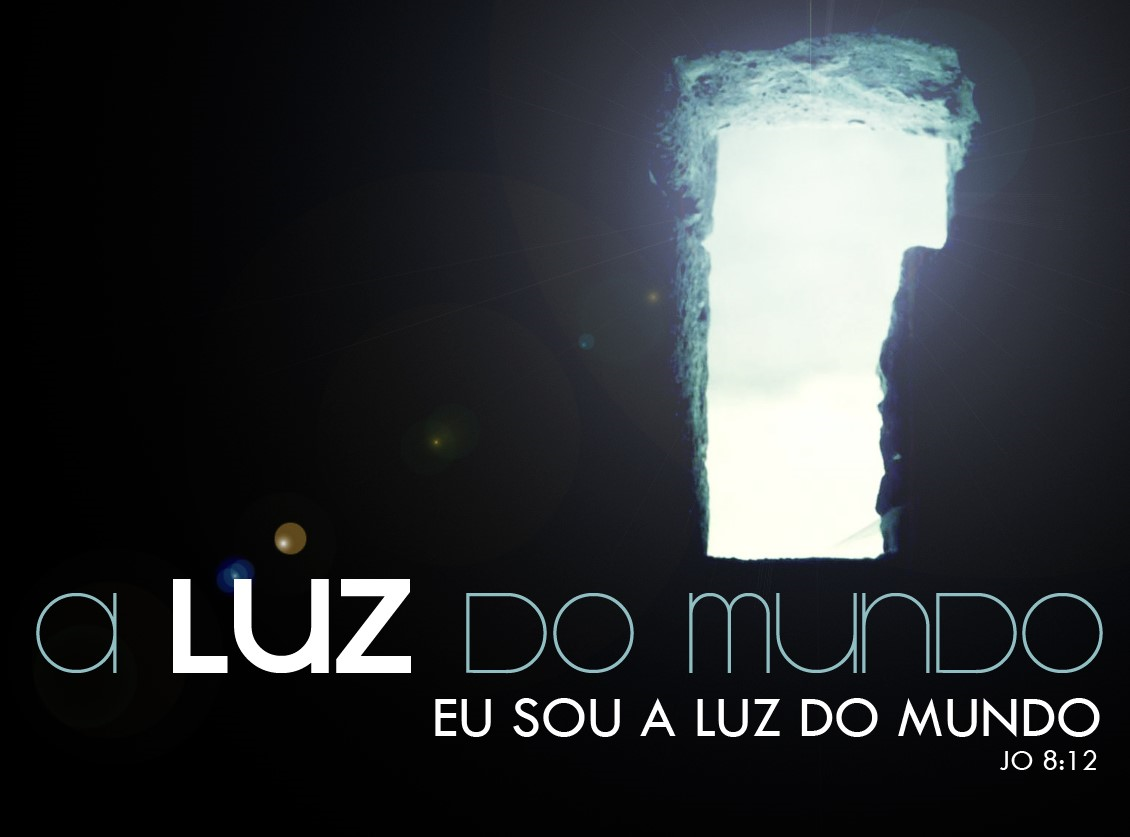 Vós sois
João 8: 12a
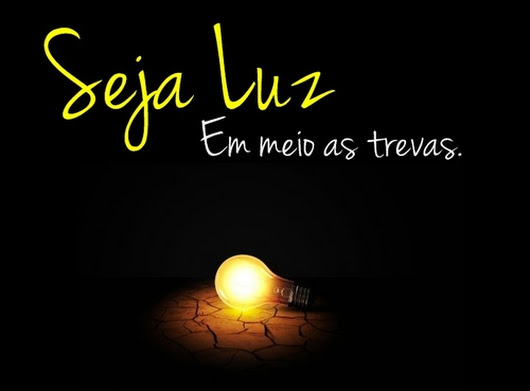